TNBC-51
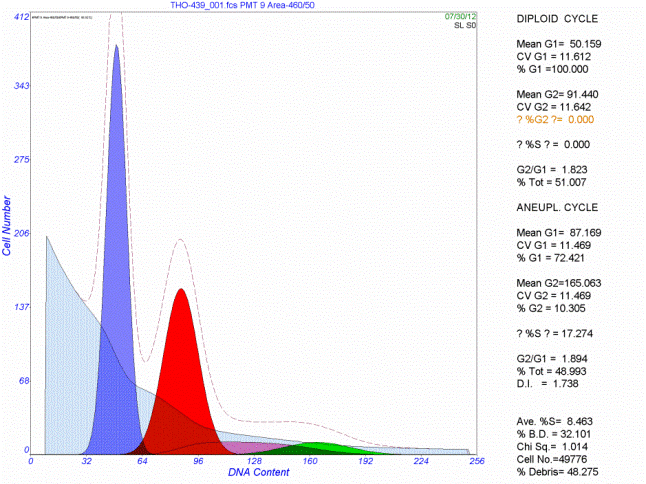 A
C
Chromosome 1p31.3
2.0N
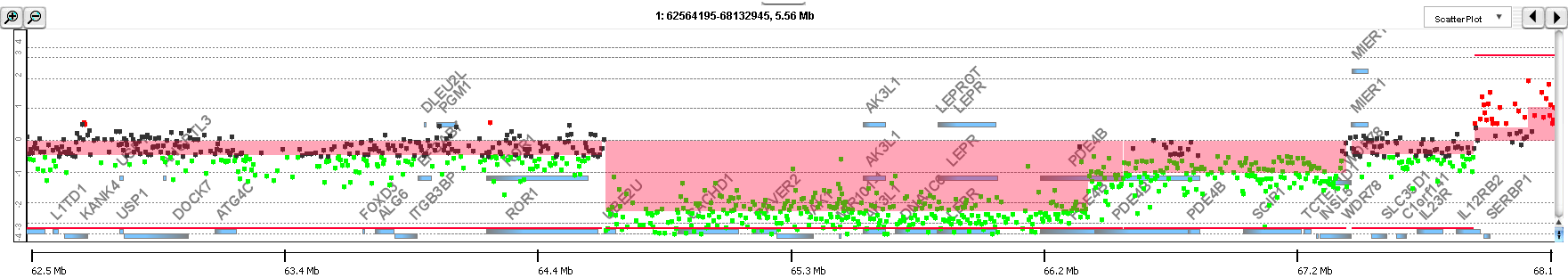 Log2ratio
3.5N
+
+
JAK1
0
0
3.5N genome
-
-
B
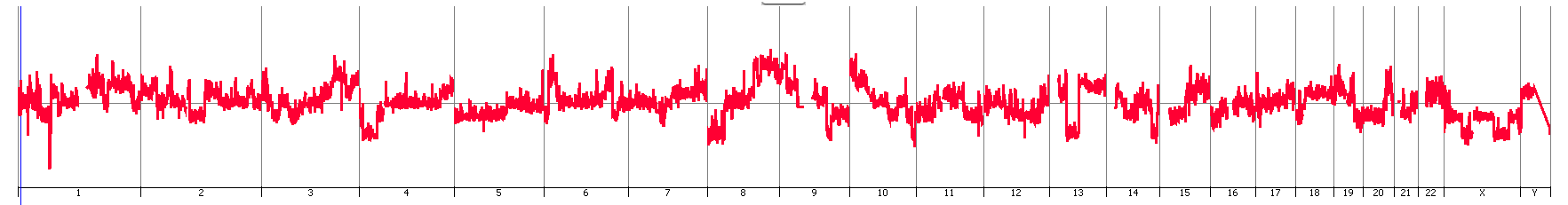 Log2ratio
Barrett et al., Supplemental Figure 7
[Speaker Notes: THO439]